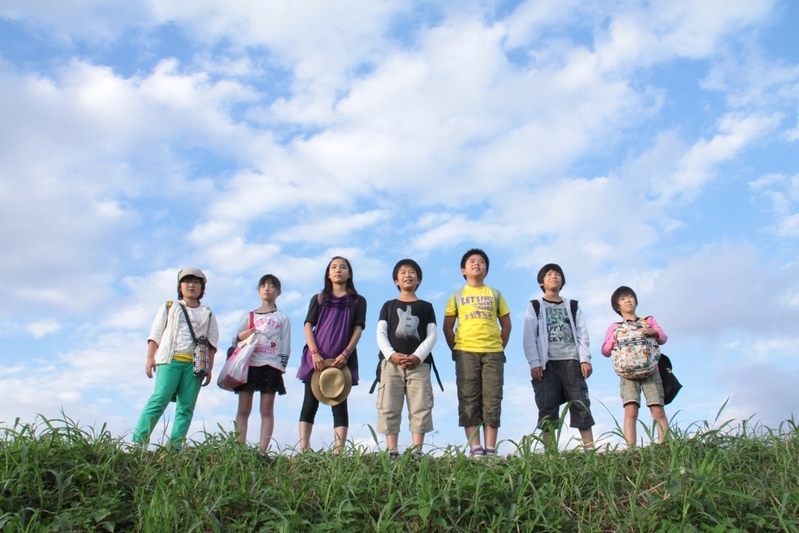 壹、十二年國民基本教育的理念
1
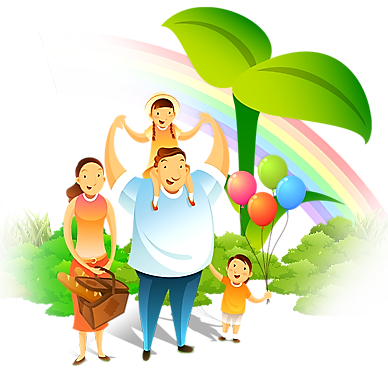 十二年國民基本教育的理念
2
少子女化的浪潮─學生才是學習的主體
義務教育的內涵─引導國中小教學正常化及分數的意涵
提昇國民素養的國民基本教育─自願入學非強迫
成就每一個孩子─適性、揚才
【愛其所選、選其所愛】
十二年國民基本教育的三大願景
3
成就
每一位孩子
十二年國民基本教育
提升中小學
教育品質
厚植國家
競爭力
十二年國民基本教育重點
4
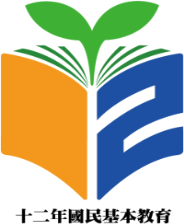 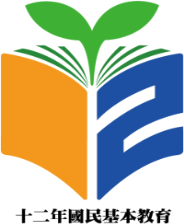 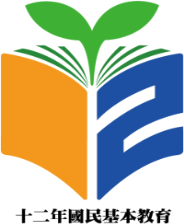 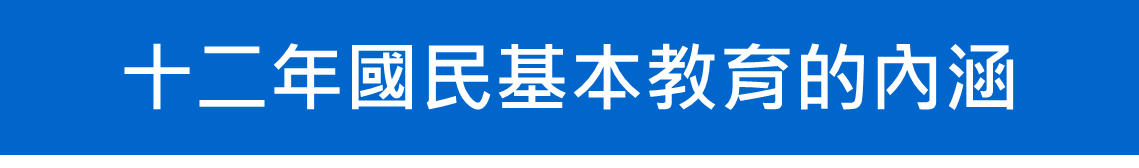 5
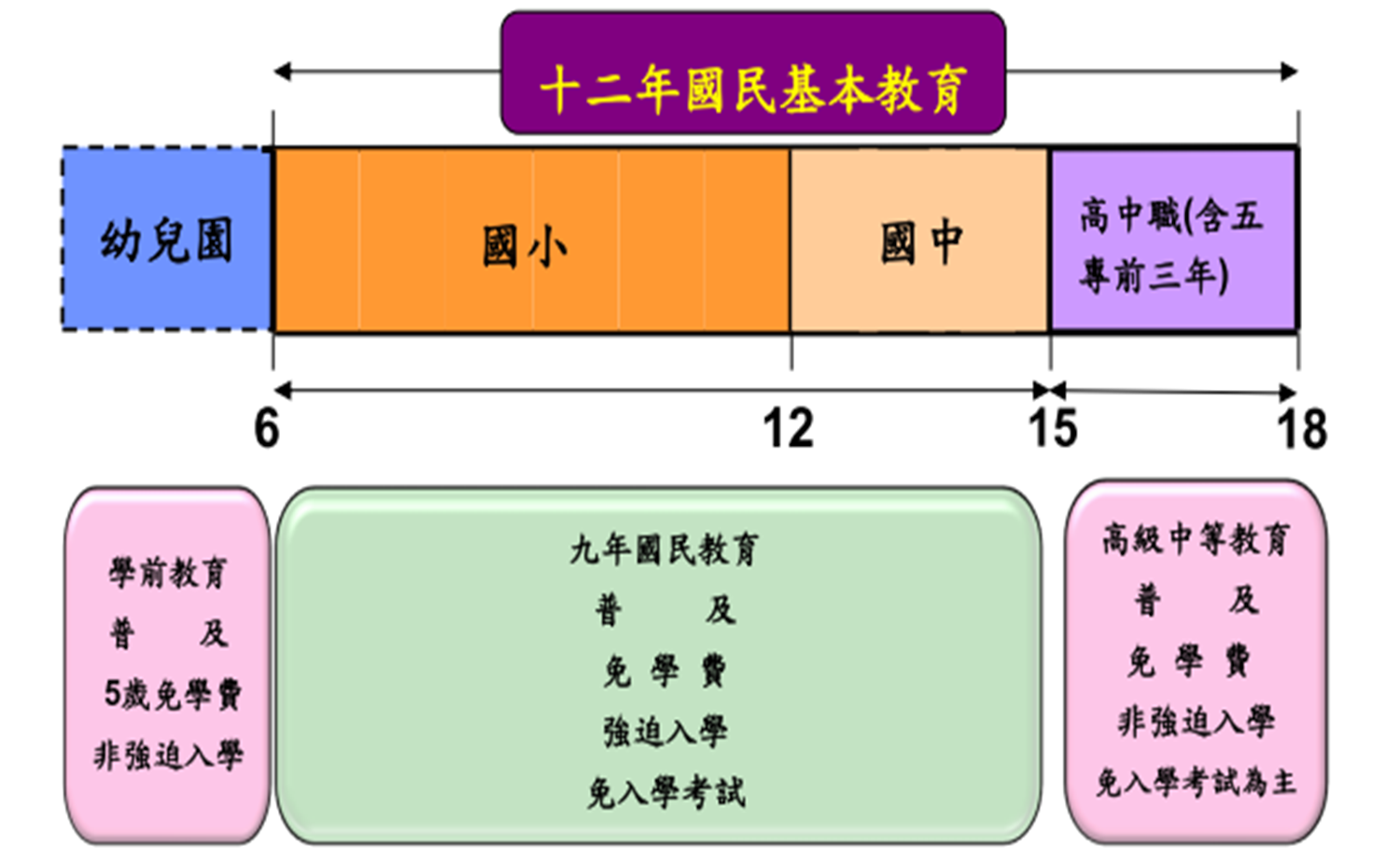 政策目標
術科測驗
6
學科測驗
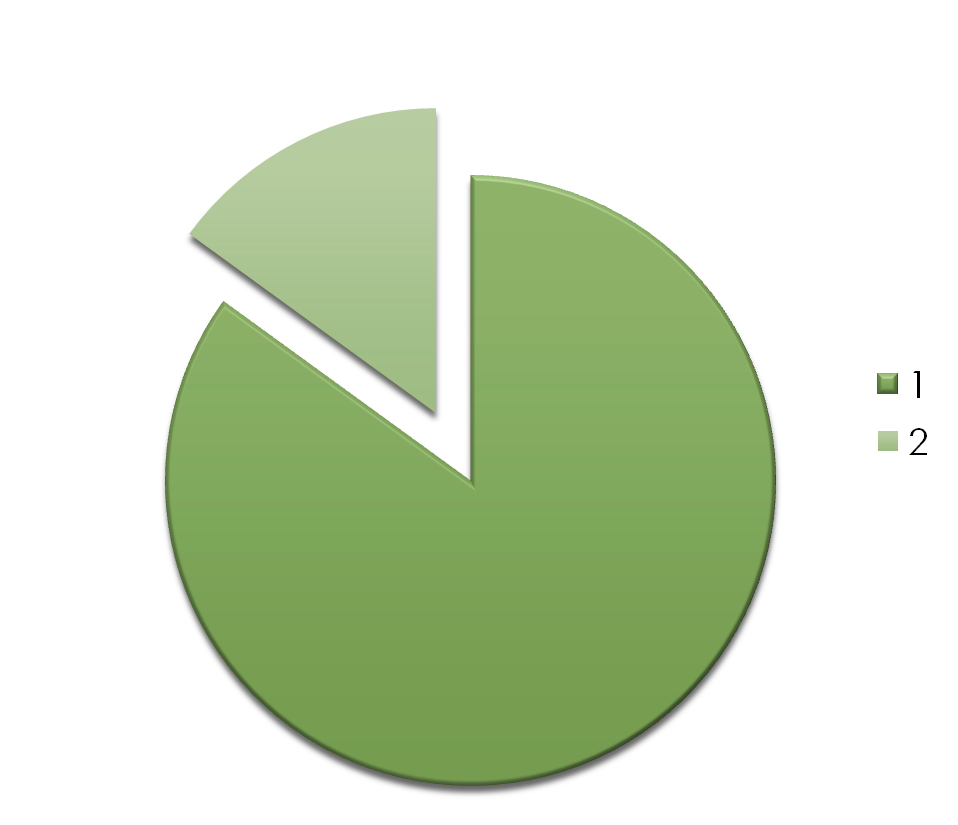 珍視菁英教育
發展多元特色
一
次
分
發
到
位
特色招生入學
相輔相成
免試入學
適性揚才
多元發展
優先免試入學
一般免試入學
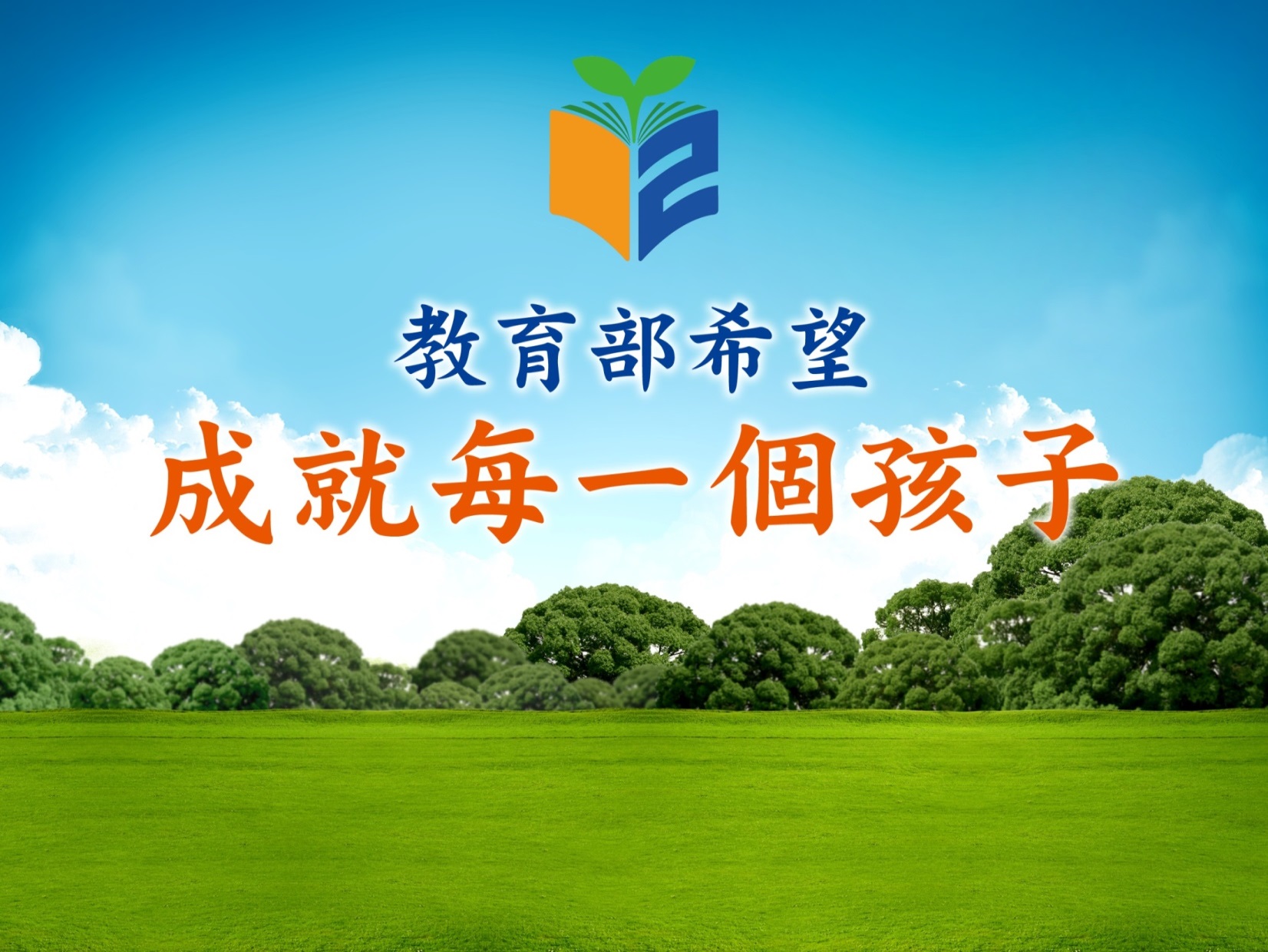 不是消極的
「減輕升學壓力？」
而是積極的
「成就更多的孩子！」
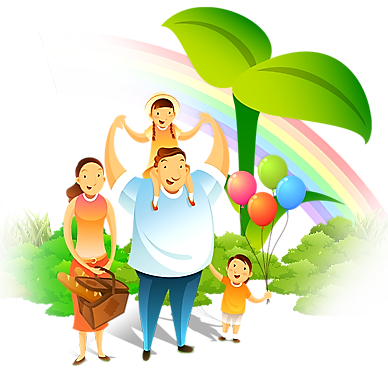 7
適性輔導適性入學適性揚才
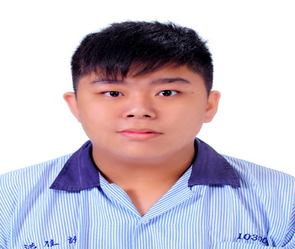 台南市私立昭明國中
105學年度應屆畢業生適性輔導成功案例
洪佳詮同學為105學年度應屆畢業生，家中經營餐廳，自小即在家裡幫忙，對於餐飲有極大興趣，故希望能就讀高職的餐飲科，提升自己的專業技能，並於畢業後回家中協助管理餐廳。
   學生本身的目標與性向符合，然學生成績並不理想，想就近就讀國立曾文家商有其困難性，但家長希望孩子能選擇國立學校就讀，故要求其選擇國立北門農工的其他科別。   
   面對家長的期待，學生能夠理解，但其對於農工類科並無興趣，不願勉強入學，故與家長起了多次爭執。為此，學生向輔導室求助。輔導室介入後發現，學生的性向明確，為自己所做的生涯規劃亦屬妥當，故鼓勵學生秉持著「選科不選校」的原則，溫和表達立場，與父母討論志願選填的方向。
   學生與父母重新討論，父母能理解孩子想學習自己有興趣的技能的決心，終於同意讓孩子將各校餐飲科列於首選，最後孩子順利就讀南英商工餐飲科，雖為私立學校，但與孩子的興趣相符，相信孩子能在此專業領域中，得到最好的指引，並精進其專業技能，於畢業後回家中協助經營家族餐飲事業。
貳、十二年國民基本教育適性輔導
9
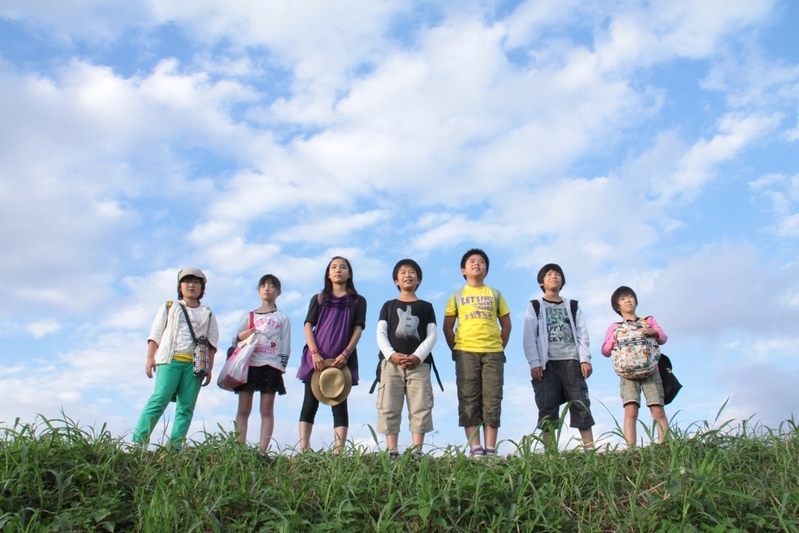 一、您對孩子的瞭解有多少?
10
這些可能都跟孩子未來適性的生涯選擇有關
二、幫孩子適性發展，家長需要知道的事
11
[Speaker Notes: 1.性向指學習潛能、潛在的優勢能力。
2.瞭解社會變動的趨勢，可提醒家長職業世界的變動，協助培養孩子面對未來挑戰的能力與信心。]
三、適性輔導的概念
12
家長可以幫助孩子多元試探並瞭解自己的性向、興趣和能力，再參考學校老師的建議、收集相關資訊，並與孩子深入討論，較能規劃適合孩子的生涯進路。
八、親師生在適性輔導責任
13
九、如何協助孩子畢業前適性入學
14
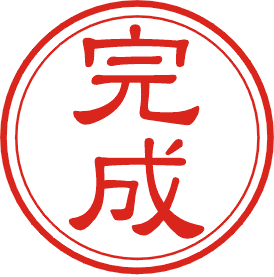 親師生共同完成「國中學生生涯輔導紀錄手冊」生涯發展規劃書
認識免試入學（含超額比序）及特色招生
認識全國五專、各免試就學區高中職學校
教育部或各縣市志願選填試探系統
十、認識職業及五專學校16群別
15
動力
機械群
電機與
電子群
土木與
建築群
機械群
化工群
藝術群
商業與
管理群
水產群
外語群
海事群
試探
學程
群科
醫護類群
餐旅群
設計群
農業群
家政群
食品群
十一、高中高職未來進路發展
16
研究所
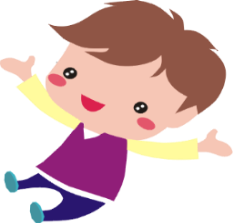 （博士班）
（碩士班）

科技大學
技術學院
一般大學
大學
大學/二專
高中
高職/五專
-一般大學
-科技大學
-技術學院
-軍警學校
-科技大學
-技術學院
-二專
-一般大學
-軍警校院
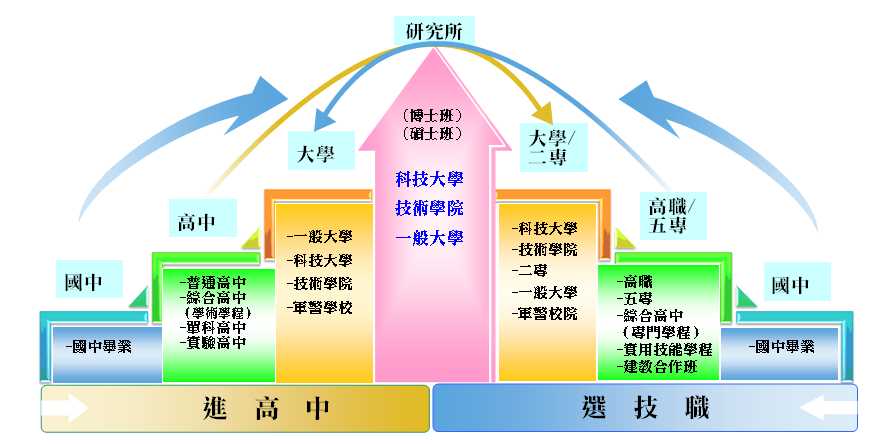 國中
國中
-普通高中
-綜合高中
（學術學程）
-單科高中
-實驗高中
-高職
-五專
-綜合高中
（專門學程）
-實用技能學程
-建教合作班
國中畢業生升學進路階梯圖
-國中畢業
-國中畢業
進高中
選技職
肆、十二年國教及適性入學資源
93
各國中電話諮詢：
     可電詢教務主任及輔導主任
臺南市教育局諮詢專線：06-2982586
地方宣導團講師
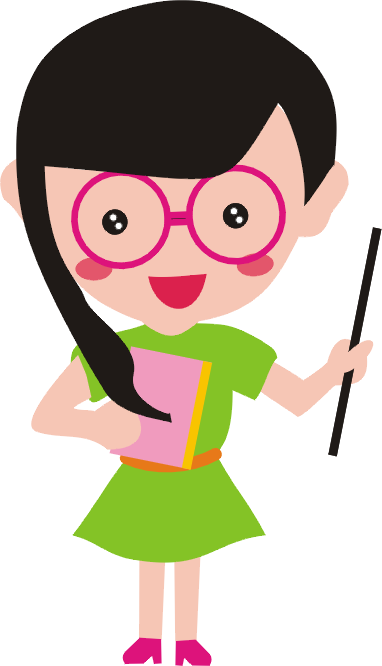 教育部諮詢專線： 0800-012580  （十二  我幫你）
一、適性入學宣導網
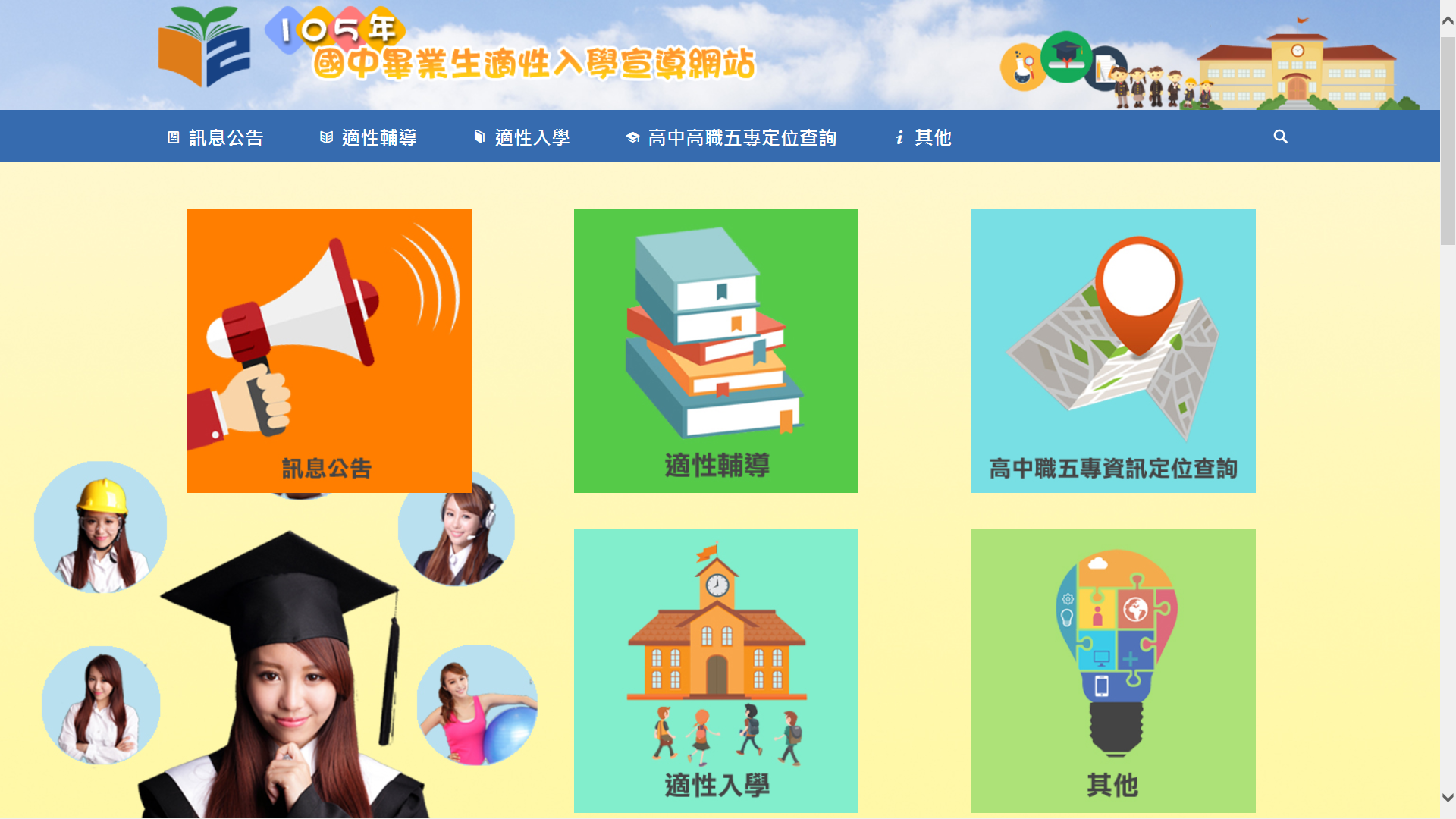 (http://adapt.k12ea.gov.tw/)
94
二、技職教育相關資訊
95
十二年國教資訊網
技職教育宣導網 (技職教育宣導影片)
高職15群科中心網站群科課程推動工作圈
高職群科課程資訊網
技專校院招生策進總會
各校網站或宣導資料
三、技專校院招生策進總會網站
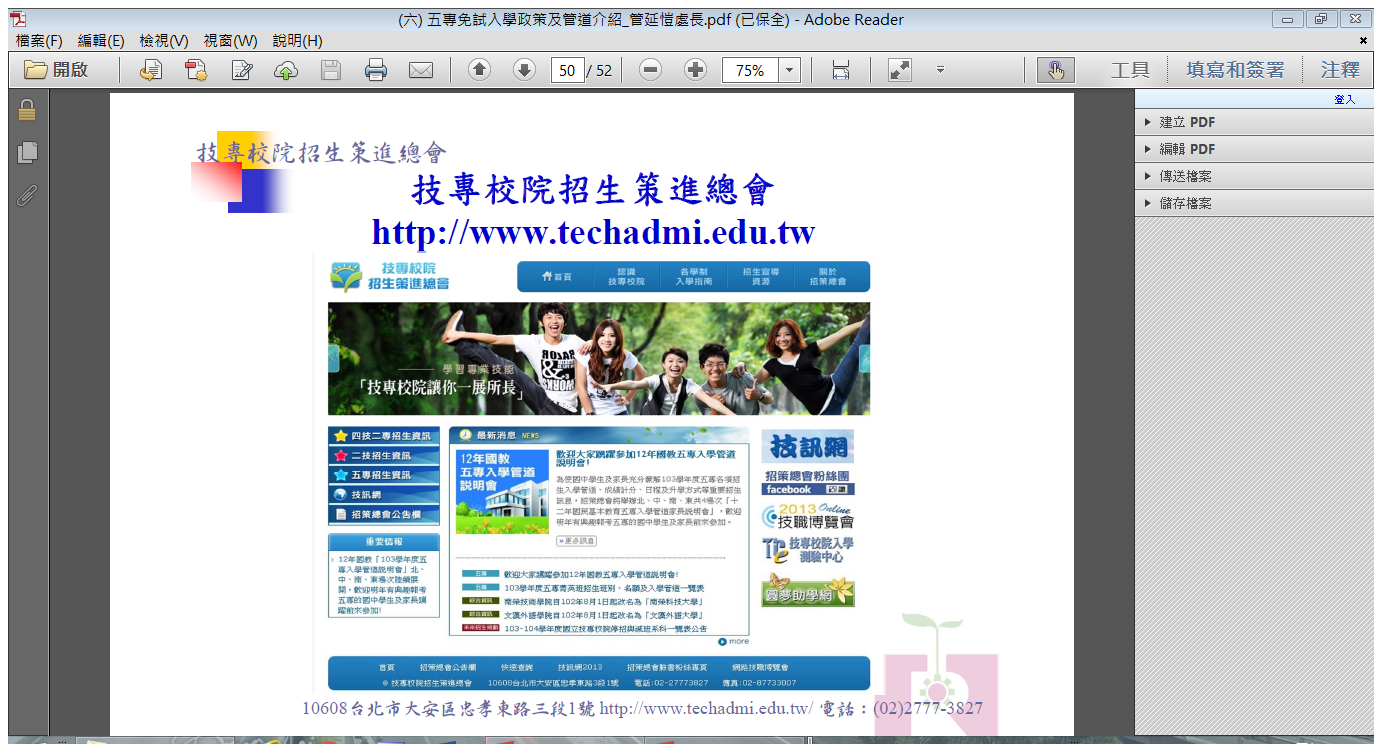 96
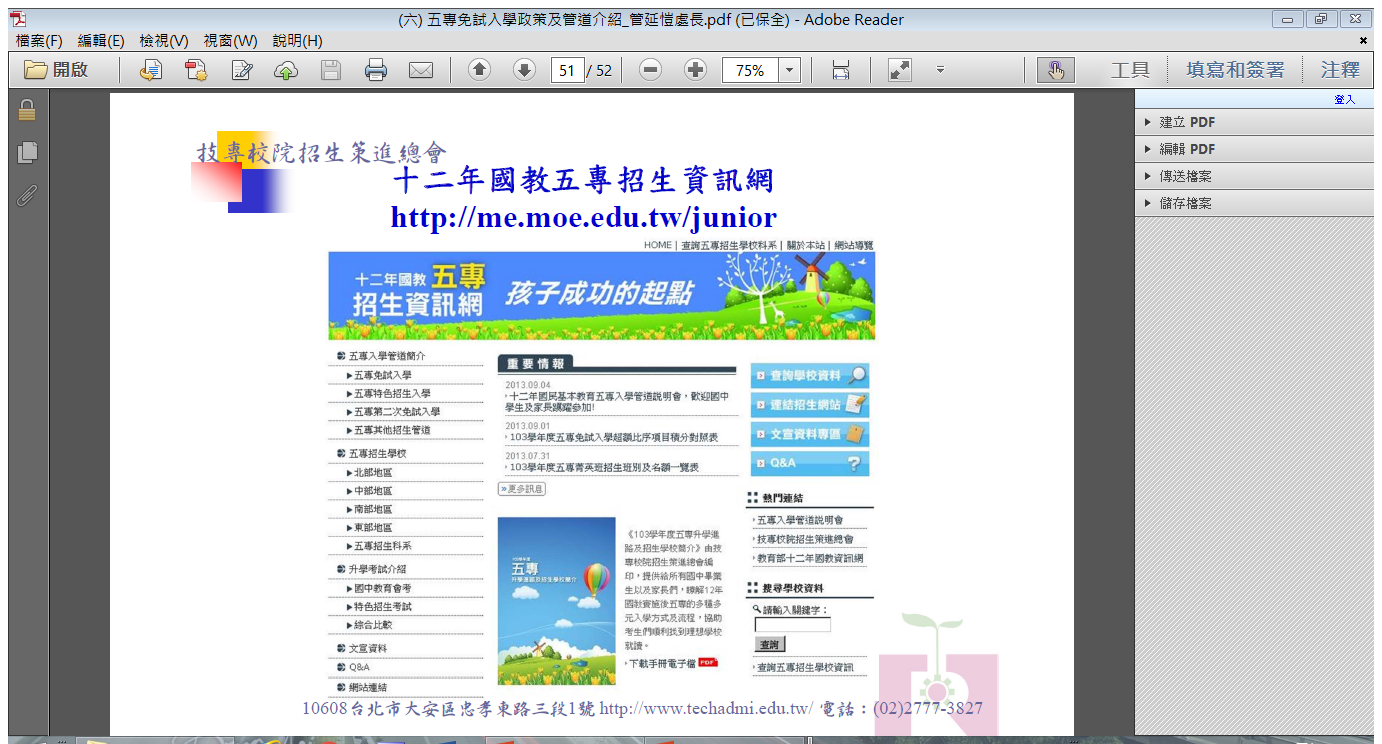 97
四、五專招生委員會網站
五、臺南區高級中等學校免試入學暨特色招生考試分發入學志願選填網站http://12noexam.tn.edu.tw
98
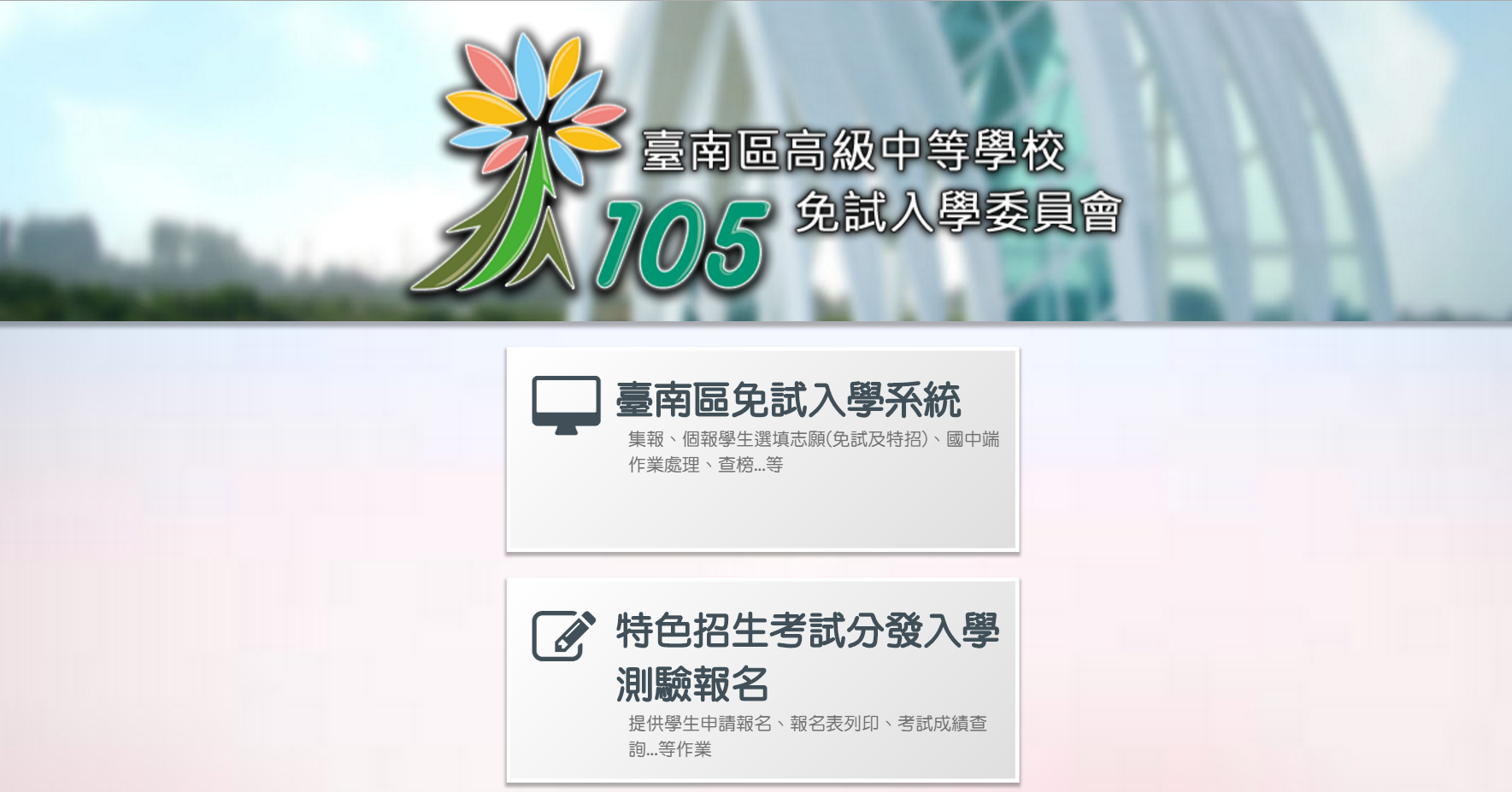 成就每一個孩子
23
教育成功的秘訣無他，就是公平善待每個孩子。

每個學生都是未來社會的重要資產，應給予適性發展有效學習的機會。
23
23